Demographic effects on business costs

The number of people aged 65 and over who are working has doubled in the last 20 years. Research indicates that older workers generally have lower levels of labour turnover (stay in a job longer), have fewer accidents, are more punctual and have lower levels of absence from work due to short-term sickness than younger workers. This would suggest that employing older workers may enable forms to reduce their costs and improve their performance. B&Q is known to employ a significant proportion of older workers. Research suggests that businesses benefit most from a mixed-age workforce. McDonald's employs over 1,000 workers aged 60 and over and reports 20% higher performance in outlets that employ those over 60 in a multi-generational workforce.
However, with pension ages being pushed back there is an expectation that most workers will work beyond their 65th birthday. This may lead to an increase in costs if older workers suffer from chronic illnesses that require them to be off work for longer. Their mental and physical fitness may also slow their work rate and therefore their productivity.
The increase in the proportion of women in the workforce has been accompanied by more employment legislation to protect their rights and to promote equality of opportunity. Maternity leave and related maternity payments are one example of this, which over the last 40-50 years increased the general wage costs of business. Some businesses have introduced crèches to enable women to return to work sooner after giving birth - which leads to increased costs, but also benefits the businesses from having skilled workers back to work sooner. 

Some commentators suggest that employing migrant workers from Eastern Europe helps businesses reduce costs and allows businesses to become more competitive. However, minimum wage regulations would make it difficult for legitimate employers to pay wages below these rates.
Explain how each type of worker can have a positive and negative impact on business costs.
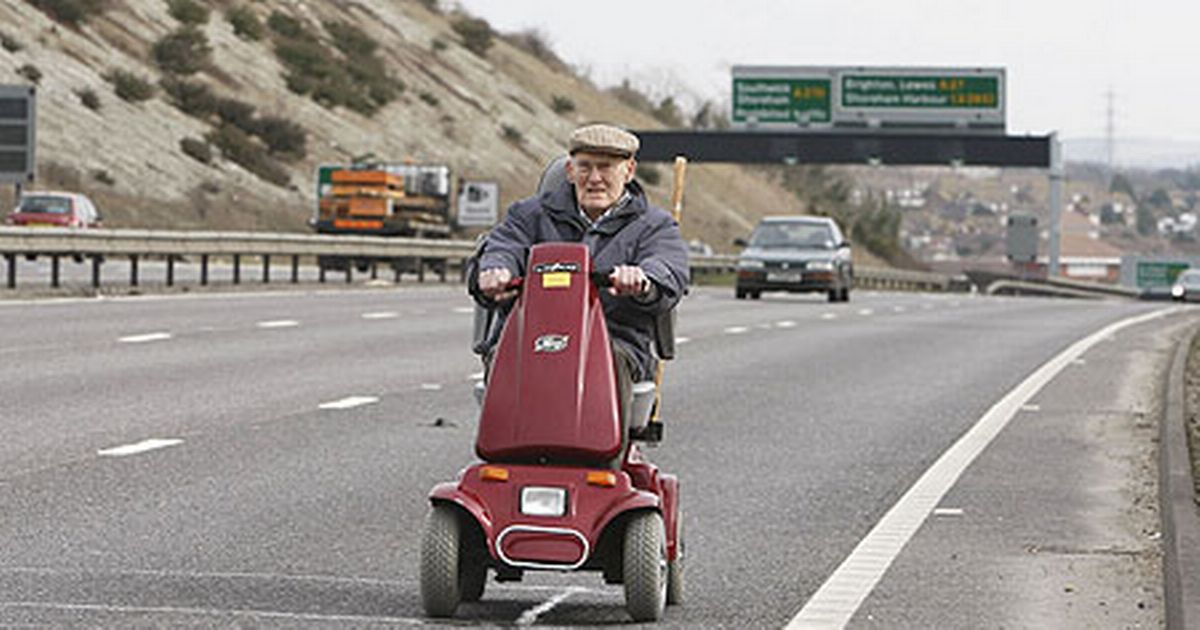 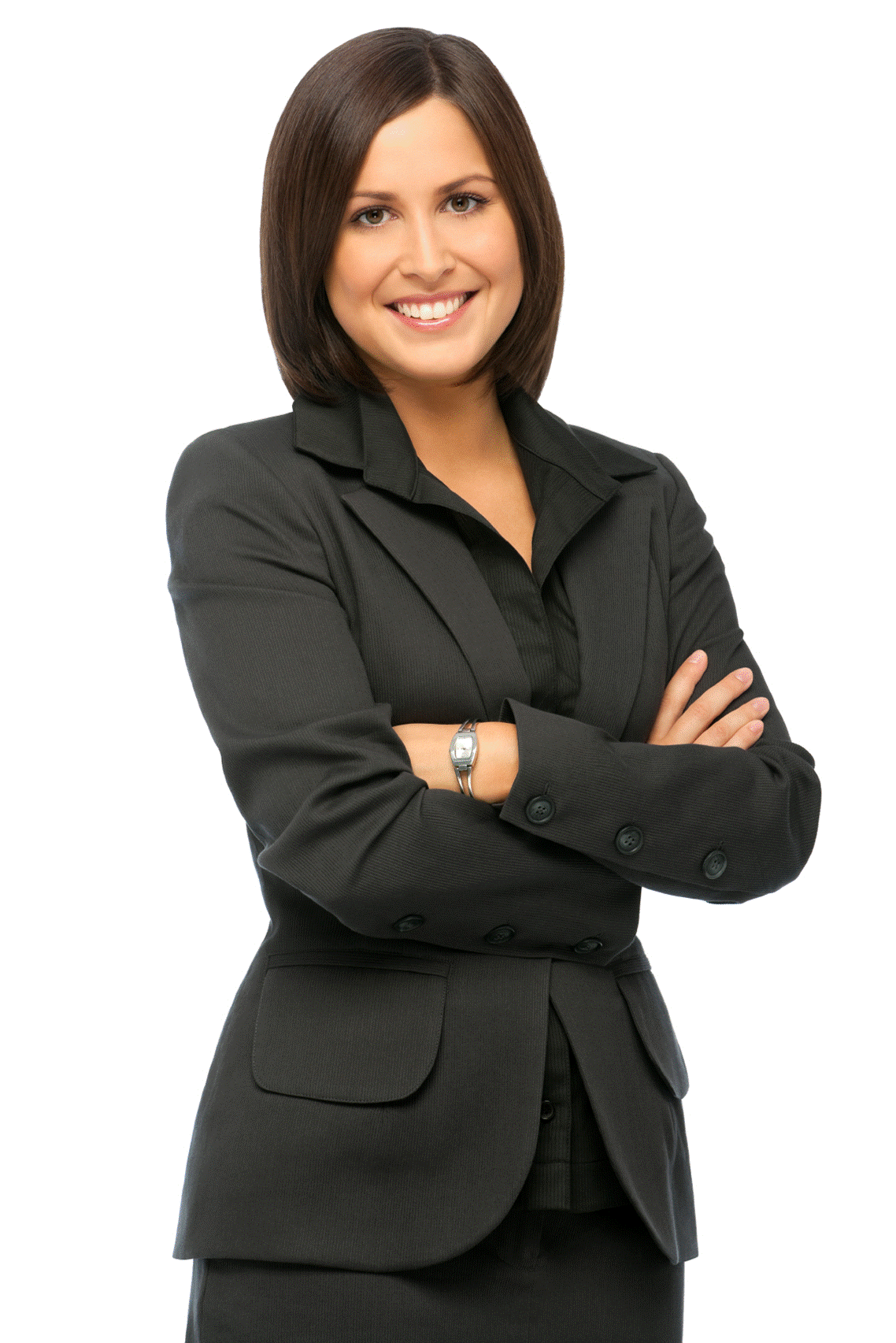 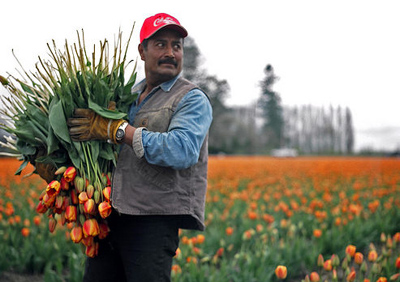 The effects of demographic factors on demand

Ageing populationAnalysts suggest that over the next 10 years, two thirds of all retail spending will come from those aged 55 and over. The rising influence of this age group is likely to result in increased demand for the categories of goods and services they favour. These include health-related, DIY and home maintenance products, and, for the well-off, leisure cruises as these are favoured by this older group compared to clothing, beer and soft drinks which are favoured by a more youthful market.

Ethnically diverse population​Approximately 15% of the UK population was not born in the UK. Around 33% of migrants entering the UK move to London. Half of the babies born in London are now born to non-indigenous UK mothers. These demographic characteristics suggest that the pattern of demand for goods and services, particularly in London and other urban areas will be strongly influenced by the needs of these migrants. Immigration has led to the growth of products such as Indian and Eastern European food in UK supermarkets and specialist shops that cater for their needs e.g. Halal butchers. 

Size of householdHouseholds are getting smaller and the number of one-person households in England is forecast to increase, single parent households are forecast to continue to rise, and the number of one-child households is growing. This has lead to increasing demand for smaller pack sizes in relation to foodstuffs and household goods. It has also meant an increase in the building of flats rather than family houses.
Geographical shiftsA shift in the geographical spread of the population to the south-east of England is leading to an increase in demand for housing and other goods and services in this area. E.g. an increase in the number of supermarkets. Businesses need to adapt to this change as it can be anticipated as it happens slowly.
How does an increase in single parent, single child and single occupant households affect demand within the housing industry? Who loses out from this change and why?
What businesses will benefit from an increase in population density in the southeast of England? How will this affect businesses in other parts of the UK? Give examples.
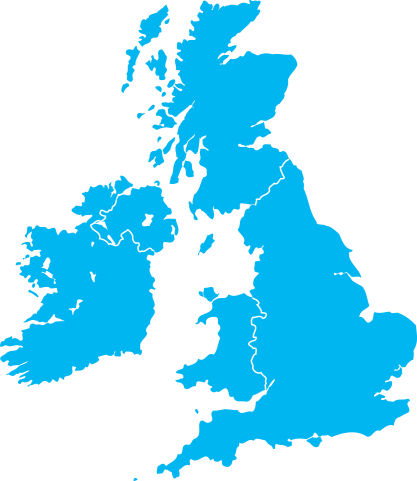 Which businesses will see an increase in demand due to an increasingly ageing population? What are the disadvantages to the country of this trend?
How does an increase in ethnic diversity within city centres such as London affect demand within certain businesses? Who is negatively affected by this?
ENVIRONMENTAL ISSUES AND FAIR TRADE
Environmental sustainability and concern about environmental issues involves making decisions and taking actions that take into account the need to protect the natural world and preserve the capability of the environment to support all forms of life. Businesses can damage the environment through:- damaging rainforests- polluting and over-fishing of oceans, rivers and lakes- polluting the atmosphere through the burning of fossil fuels- damaging prime agricultural and cultivated land through the use of unsustainable farming practicesConsideration of environmental issues can be an opportunity in that it can lead to an improved reputation among customers leading to becoming more competitive and increasing demand, but it can also lead to increased costs and make a firm less competitive.
Environmental issues that affect costs
Should a business use low-cost production or environmentally responsible production? Finite resources such as coal and oil tend to be cheaper, but using them will deplete supplies and harm the environment. Renewable energy sources are better for the environment, but switching to these sources can be expensive. Businesses must also consider the safe disposal of waste and by-products generated by production. It can be expensive to dispose of this waste but the alternative of switching to cleaner production can be even more expensive. Although governments can fine or tax firms for polluting, this can sometimes be cheaper than finding another way to dispose of waste.In general, engaging in environmentally responsible production is likely to lead to an increase in costs. This may increase costs and reduce profits meaning the business passes the increased costs on to consumers in the form of increased prices. However, there are instances where being environmentally responsible can reduce costs e.g. becoming more energy efficient.  

Environmental issues that affect demand
A good reputation in relation to environmental issues can act  as a positive marketing tool that encourages consumers to choose one brand over another. As a result, many firms have spent time and money building up a 'green' image as an integral part of their marketing strategy. In addition to increased sales and potentially higher brand loyalty, they may be able to charge a higher price for their products. However, the quality must be as good as non-green products in order to attract additional demand.​It is not always the case that consumers will favour environmentally friendly or ethically sound businesses. Very cheap prices are attractive but can be the result of very low labour and production costs, which in turn may be due to operating in environmentally or ethically questionable circumstances - think about Nike and Primark.
Conduct a SWOT analysis of an existing clothing manufacturing firm that is looking to become more ‘green’ by switching to fair trade suppliers of sustainably sourced materials. Use other business examples to support your answer.